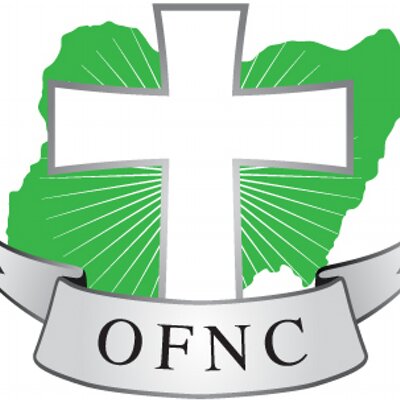 OFNC LEEDS: Our Vision
Osahon Ogbeiwi
Area Secretary, OFNC Leeds
On Behalf of BEC
To Our Leaders Past
Appreciation

“The labours of our heroes past …”
(Nigerian National Anthem)
Our Promise – Leadership A Divine Privilege
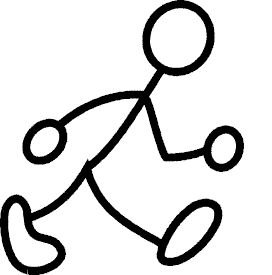 Thank God and everyone for the trust.

We shall… 
“Walk worthy of the calling with which we were called”
(Ephesians 4:1)
Our Calling – To Build on …
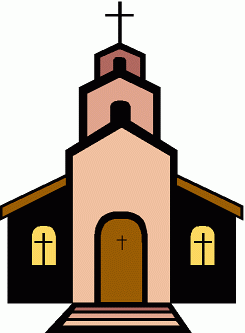 “For we are God’s fellow workers…”

“For no other foundation can anyone lay than that which is laid, which is Jesus Christ.”
(1 Corinthians 3:9,11)
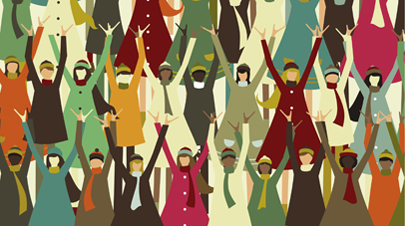 OFNC National Motto
Everyone a Faithful Disciple 
of Christ 

OFNC = 
A Discipleship Ministry (Matthew 28:19)
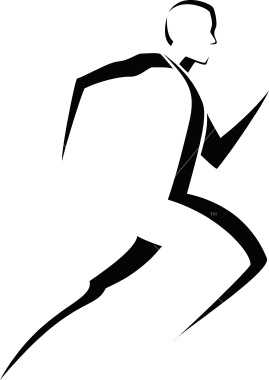 Our Vision – To Grow
Development + Improvement = Growth
Our activities – DEVELOPMENTAL. 
Our results – PROGRESSIVE. 

Habakkuk 2:1,2 – With ‘foresight’ & 
a ‘flint-like attitude’, we Tarry no longer!
Write	Ex-Plain		Read		RUN		Time
Our Prayer: Your Increase towards your Goals
Spiritual
FUTURE
Economic
Social
Family
Personal
Where do you see yourself on these development routes five years from now?
NOW
Your Pre-destination: Conformity to the image of the Son… (Romans 8:29)
Your Growth Measure?
Your journey: from Faith to Love (2 Peter 1:5-7)
Your Target: CHRIST
“Till we all come to the unity of the faith, and of the knowledge of the Son of God, to a perfect man, to the measure of the stature of the fullness of Christ; that we should no longer be children tossed to and fro and…” (Ephesians 413-14)
Our Mission – To minister in Jesus Name
A Family Ministry Approach
Children’s ministry
Youth-Teen’s ministry
Young Adult’s ministry
Women’s ministry
Men’s ministry
Welfare ministry
Evangelism ministry
Teaching ministry
Music ministry
Prayer ministry
SAME WAYS?
NEW IDEAS?
Our Proposal – Stewardship Needs
Upgrade to BEC Status?
Music Coordinator

Young Adults Coordinator 
(for singles, 18+ and above)

Organising Secretary 
(and BCC Rep)
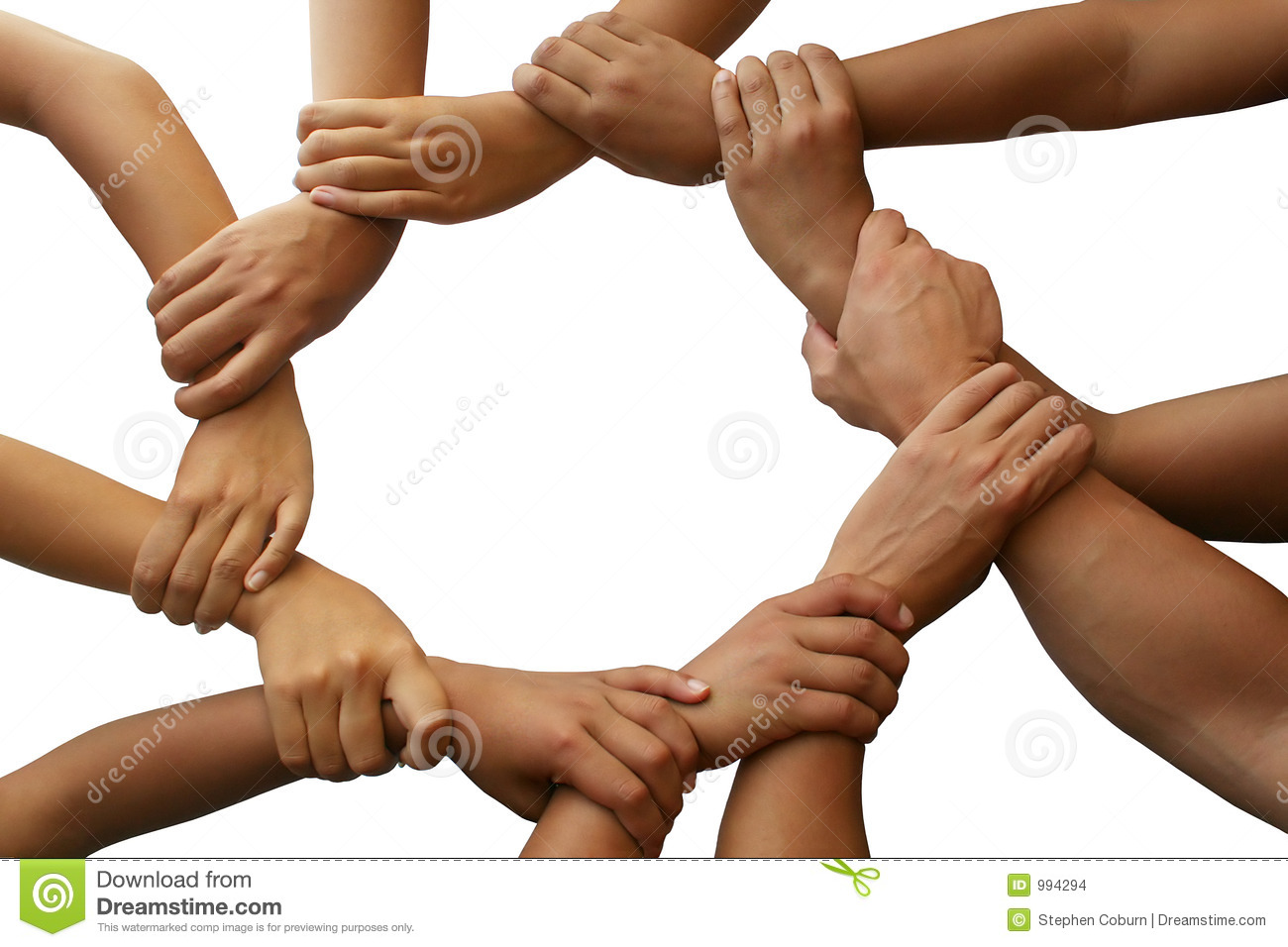 Our Charge – Get Involved!
“Let us Rise up and Build” (Neh 2:18)

Join: A Ministry Group
Volunteer: Ad hoc Service Committees

Building together with God: involves T.E.A.M. work
T = Together
		E = Everyone
				A = Achieves
						M = More
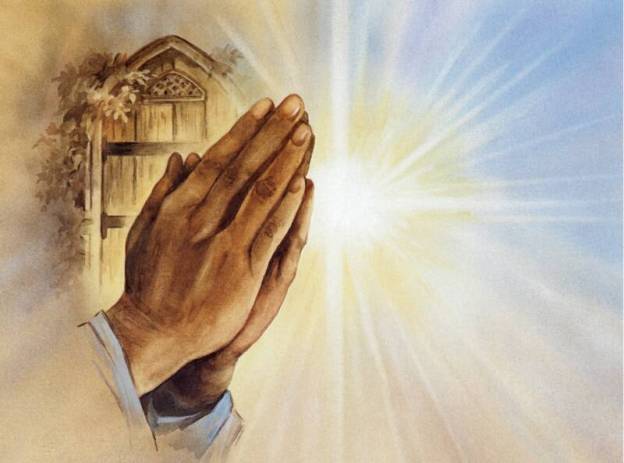 Our Need – Your Prayer
PLEASE
	PRAY 
		FOR 
			US
				ALWAYS!